Актуальные проблемы непрерывного филологического образования
Перед вами сборник, созданный в рамках дисциплины «Актуальные проблемы филологического образования». Представленный материал разделен авторами на два раздела: «проблемы филологического образования» и «актуальные проблемы филологических наук». Первый расскажет о проблемах прикладной филологии, единого учебника по литературе, возвращения сочинения в современную школу и другом, не менее интересном и важном. Второй раздел познакомит с инновациями в сфере филологических наук. Здесь вы узнаете о таких молодых науках как этнолингвистика, лингвокриминалистика, лингвоперсонология и более известных для нас: психолингвистика, социолингвистика, нейролингвистика... В структуру каждой статьи включены такие разделы как: определение науки и время ее возникновения;	цели, задачи, предмет и объект науки; актуальные проблемы и актуальный глоссарий	для данной дисциплины; используемые источники. 
Данный сборник не претендует на звание учебного пособия.  Составлен при помощи 1 курса магистратуры филологического факультета РГПУ имени Герцена под руководством Ядровской Е.Р., доктором педагогических наук, доцентом кафедры образовательных технологий в филологии.
Часть 1
Лингвистика
Часть 2
Методика
Лингвистика
Когнитивная лингвистика
Контрастивная лингвистика
Корпусная лингвистика
Лингвокриминалистика
Лингвокультурология
Лингвоперсонология
Математическая лингвистика
Нейролингвистика
Психолингвистика
Социолингвистика
Этнолингвистика
Юридическая лингвистика
В начало
Методика
Методика преподавания иностранного языка
Методика преподавания русского языка и литературы
В начало
Контрастивная лингвистика
Мкртчян Нарине
1 курс магистратуры, ТФО
В начало
Контрастивная лингвистика
Направление в общем языкознании, задачей  которого является сопоставительное изучение нескольких (обычно двух) языков для выявления их сходств и различий на всех языковых уровнях.
  			Возникновение контрастивной лингвистики принято связывать с выходом в свет в 1957 г. работы Р.Ладо  «Linguistics across cultures», однако истоки направления восходят к наблюдениям над отличиями иностранного языка от родного и работам по типологическому сравнению неродственныхязыков. 
*Ярцева В. Н. Контрастивная лингвистика // Лингвистический энциклопедический словарь / Под ред. В.Н. Ярцевой. — М.: Советская энциклопедия, 1990.
Контрастивная лингвистика среди лингвистических дисциплин
Контрастивную лингвистику интересует то, что отличает сопоставляемые языки друг от друга и что может оказаться фактором, обусловливающим межъязыковую интерференцию.
В отличие от лингвистической типологии, стремящейся к уста-новлению типа изучаемого языка, классификации языков мира и выявлению того, как может быть устроен человеческий язык, К.Л. сравнивает факты двух или нескольких языков с целью обнаружения сходств и различий.
К.Л. полезна при преподавании неродного языка, поскольку даёт возможность предсказать зоны интерференции родного и изучаемого языков и осознанно овладевать языком, то есть она необходима решения задач прикладного характера (обучение иностранному языку, перевод с одного языка на другой)
Актуальные проблемы
Слабость некоторых исходных принципов контрастивной лингвистики (многие типичные ошибки являются общими для всех изучающих иностранный язык, независимо от структуры и типа их родного языка, т.е. они носят универсальный характер).
*  Представители КЛ. полагали, что при овладении иностранным языком основным источником ошибок являются расхождения, сильные контрасты. -Практика преподавания показала, что источниками ошибок являются не только сильные, межъязыковые, контрасты, но и слабые контрасты
Актуальные проблемы
Лингвистическая процедура сравнения двух языковых структур не может быть аналогичной реакции обучаемого, поскольку иностранный язык предстаёт перед ним не сразу, а постепенно. Усвоенные знания оказываются включёнными в предшествующий опыт и вместе с родным языком определяют дальнейшее изучение языков.

*  Соответственно, интерференция может быть как межъязыковая, так и внутренняя, не зависящая от родного языка.
Актуальные проблемы
К.Л. игнорирует пробелы в знаниях обучаемого об иностранном языке, когда его знания не могут обеспечить коммуникации, адекватной ситуации общения. 

*Происходит своего рода «пиджинизация» структур языка, обусловленная ограниченностью знаний иностранного языка, а не интерференцией между грамматическими структурами иностранного и базового (родного) языков.
Пример : I write yesterday - I write today -1 write tomorrow
Актуальные проблемы
Не ясно, как с точки зрения общих положений К.Л. понимается влияние различий или сходств между системами иностранного и родного языков на обучение, на процесс обучения в целом, т.е. процессуальность в обучении (как затруднение или облегчение его) или на определённые стадии обучения, т.е. стадиальность в обучении.

* Например, не ясно, какова относительная сложность различных проблем обучения или на каком именно этапе обучения в процессе эволюции языковой компетенции обучаемого можно ожидать проблем разного рода.
Актуальный глоссарий
Векторные соответствия - единице исходного языка соответствует несколько единиц языка сопоставления;
Внутриязыковая интерференция – замена языковых единиц и правил обращения с ними внутри одного языка, приводящая к ошибке.
Интерференция -  процесс, действующий лишь в одну сторону, на перенесение особенностей родного языка на изучаемый неродной язык( последствие влияния одного языка на другой).
Исходный язык (язык-эталон) – язык, который выступает отправной точкой контрастивного исследования;
Лакуна –отсутствие межъязыкового соответствия в одном языке относительно другого
Лакунарность -отсутствие единицы в одном из языков при ее наличии в другом.
Актуальный глоссарий
Линейные соответствия - единице исходного языка соответствует только одна единица языка сопоставления.
Межъязыковая интерференция - взаимовлияние двух и более языковых систем, действие которых проявляется в отхождении от нормы на всех уровнях языковой структуры от фонетики до синтаксиса .
Межъязыковые соответствия ( центр.понятие К.Л.)  – это единицы разных языков, имеющие сходство в семном составе; это сходные по семантике единицы двух языков, которые могут быть поставлены друг другу в соответствие.
Переводные соответствия  - две единицы разных языков, отраженные в двуязычных словарях и регулярно использующиеся при переводе.
Язык сопоставления – язык, с которым сравнивается исходный язык.
Источники
Монографии 
Байрамова Л.К. Введение в контрастивную лингвистику / Л.К. Байрамова. – 2-изд., доп. и перераб. / Л.К. Байрамова. – Казань, 2004. – 216 с.
Богуславская И. В Контрастивная лингвистика /И.В. Богуславская, Т.Ю. Смирнова; Рос. гос. пед. ун-т им. А.И. Герцена. - Санкт-Петербург : Издательство РГПУ им. А.И. Герцена, 2012. - 111 с.
Закирьянов К.З. Контрастивная лингвистика на службе методики // Germanica. Slavica. Turkica. – Уфа, 2000. – С. 252-261.
Когония Н. К теории и практике контрастивной лингвистики / Н. Когония ; Абхаз. гос. ун-т. – М., 2002. – 87 с.
Ладо Р. Лингвистика поверх границ культур // Новое в зарубежной лингвистике. Выпуск. XXV. – .: «Прогресс», 1989. –С.32-62.
Лебедева Т. Е. Контрастивная лингвистика: курс лекций : учебное пособие /Лебедева Т.Е.; Рос. гос. пед. ун-т им. А.И. Герцена. - Санкт-Петербург : ЛЕМА, 2009. - 126 с
Стернин И. А. Контрастивная лингвистика : проблемы теории и методики исследования /И.А. Стернин. - Москва : АСТ Восток - Запад, 2007. - 282 с.
Источники
Статьи
Бабенко Н.С. О контрастивных приемах в историко-лингвистических исследованиях // Язык : теория, история, типология. – М., 2000. – С. 253-264. 
Биккулов Ш.Ф. О методах анализа структуры языка в контрастивной лингвистике // Проблемы теории европейских языков. – Оренбург, 2005. – С. 93-100.
Гергиева З. Г. О статусе контрастивной лингвистики // Вестник Нижегородского университета им. Н. И. Лобачевского. № 6 (2), 2009. С. 203–206. 
Гак В. Г. О контрастивной лингвистике // Вып. XXV. Контрастивная лингвистика / Сост.: В. П. Нерознак, В. Г. Гак. — М.: Прогресс, 1989. — С. 5—17. — 438 с. — (Новое в зарубежной лингвистике).
Когония Н. К теории и практике контрастивной лингвистики / Н. Когония ; Абхаз. гос. ун-т. – М., 2002. – 87 с.
Попова З.Д. Приемы и методы в контрастивной лингвистике // Язык и история. – Глазов, 2005. – C. 164-167. 
Чубур Т.А. Контрастивная лингвистика и практика обучения иностранному языку // Приоритеты, проблемы и перспективы языкового образования в России XXI века.– Борисоглебск, 2005. – с. 237 – 238.
Источники
Авторефераты  диссертаций
Бердникова О.В. Контрастивно-фонологический анализ систем вокализма русского и испанского языков : диссертация ... кандидата филологических наук : 10.02.19.- Воронеж, 2003.- 327 с.

Васильев С. К. Лингвистический и культурологический анализ текста оригинала для перевода : автореферат диссертации на соискание ученой степени кандидата филологических наук. Специальность 10.02.20 <Сравнительно-историческое, типологическое и сопостовительное языкознание> /Васильев Сергей Константинович; [Моск. гос. ин-т междунар. отношений (ун-т) МИД России]. - Москва, 2010. - 22 с.

Репринцева Н.М. Контрастивный анализ лексической группировки как основа ее лексикографического описания: Автореферат диссертации на соискание ученой степени кандидата филологических наук. Специальность 10.02.19 – <общее языкознание, социолингвистика, психолингвистика > / Репринцева Нина Михайловна; [Воронеж. гос. ун-т]. - Воронеж: Б.и.: 1999. - 19 с.; 20 см.
Корпусная лингвистика
Трефилова Галина1 курс магистратуры, ИТФО
В начало
Понятие корпусной лингвистики
Раздел компьютерной лингвистики, занимающийся разработкой общих принципов построения и использования лингвистических корпусов (корпусов текстов) с применением компьютерных технологий (Захаров, 2013).
термин появился 1960-е годы в связи с развитием практики создания корпусов, которому начиная с 1980-х способствовало развитие вычислительной техники.
Цель и задачи
Цель – объективное лингвистическое описание языковой системы (с позиции конкретной человеческой коммуникации).

Задачи: 
    – создание корпусов текстов;
    – лингвистические исследования на их базе.
Объект и предмет
Объект: корпус текстов.									
Предмет: теоретические основы и практические механизмы создания и использования представительных массивов языковых данных, предназначенных для лингвистических исследований в интересах широкого круга пользователей.
Проблемы корпусной лингвистики
Проблема терминологии
Проблема формализации грамматики
Проблема представительности
Проблема разметки корпуса
Проблема представления результатов
Проблема создания учебных корпусов
Актуальный глоссарий
Корпус - это собрание языковых фрагментов, отобранных в соответствии с четкими языковыми критериями для использования в качестве модели языка (McEnery, Hardie, 2012).
Конкорданс - это список всех употреблений заданного языкового выражения (например, слова) в контексте, возможно, со ссылками на источник.  
Разметка – приписывание текстам и их компонентам лингвистической и экстралингвистической информации с помощью специальных меток – тегов (Захаров, 2005).
Актуальный глоссарий
Учебный корпус - обработанное с помощью компьютера и систематизированное собрание текстов, порожденных обучающимися. 
Репрезентативность - способность корпуса текстов отражать все свойства проблемной области, релевантные для данного типа лингвистических исследований, в определенной пропорции, определяемой частотой явления в проблемной области.
Список источников
Захаров В.П. Корпусная лингвистика: Учебн.-метод. пособие. – СПб., 2005. – 48 с.
Захаров В.П., Богданова С.Ю. Корпусная лингвистика: Учебник для студентов направления «Лингвистика». 2-е изд., перераб. и дополн., - СПб.:СПбГУ СПбГУ. РИО. Филологический факультет, 2013. – с. 138-140.
Плунгян В.А. Почему современная лингвистика должна быть корпусной? – [Электронный ресурс] - http://polit.ru/article/2009/10/23/corpus/ (дата обращения: 15.12.2014).
Фонд знаний «Ломоносов» - [Электронный ресурс] – URL: http://www.lomonosov-fund.ru/enc/ru/encyclopedia:01210 (дата обращения: 15.12.2014).
Список источников
Granger S., Rundell M. From corpora to confidence // English teaching professional. – 2007. – Issue 50. – C. 15-18. 
McEnery T., Hardie A., Corpus linguisticts. – University Press: Cambridge, 2012. – c. 238-253.
Лингвокриминалистика
Буевич Ольга,
1 курс магистратуры,
ИТФО
В начало
Лингвокриминалистика - это
1) раздел науки о языке, изучающий текст для юридических целей; 
2) раздел языковедческой науки, обучающий составлению судебных лингвистических экспертиз; 
3) раздел науки о языке, изучающий социолингвистические аспекты криминальной субкультуры.
Объектом лингвокриминалистики являются продукты речевой деятельности.

Предметом – какой-либо языко-речевой уровень исследуемого объекта.
Цель – решение спорных вопросов, связанных с языком, для юридических целей.
Задачи
проверка истинности/ложности, возможности/невозможности высказываний о предмете исследования;
идентификация личности по её лингвистическим особенностям;
анализ элементов субкультуры криминального мира: арго, тарабарский и условный язык, клички, татуировки, тайные жесты и мимика, пословицы и поговорки;
выявление и описание скрытых смыслов.
Актуальные проблемы лингвокриминалистики
Проблема классификации оскорбительных слов: какие лексемы входят в состав оскорбительных слов, в каких случаях они могут быть оскорбительными, а в каких – нет, как относиться к жаргонно-арготическим словам-инвективам с точки зрения определённых социальных групп.

Проблема объективной невозможности однозначного ответа на поставленные вопросы. 

Проблема разработки методов выявления, вербализации и верификации скрытых смыслов.
Недостаток исследований по антуражу статей, брошюр или книг.

Проблема лингвокриминалистики как науки: лингвистическая экспертиза в криминалистике не выделяется в особую отрасль. Она относится к классу необязательных экспертных исследований.
Актуальные темы исследований
Диссертации

Бикейкина Н. А. Лингвоконфликтологическое и юрислингвистическое исследование имени собственного. – дис. … канд. филол. наук. Новосибирск, 2011., 293 с. 

2. Галяшина Е. И. Методологические основы судебного речеведения. – дис. … канд. филол. наук. Архангельск, 2010., 231 с. 

3. Зайцева И. Д. Дискурсивные признаки жанра постановления. – дис. … док. филол. наук. Москва, 2003., 553 с.
4. Егорова Е. Н. Проблемы юридизации языковых средств в современной лингвистике (на примере исследования концепта «словесное оскорбление»). – дис. … канд. филол. наук. Архангельск, 2010., 231 с. 

5. Зюбина И. А. Прагмалингвистический аспект речевого поведения русскоговорящего и англоговорящего государственного обвинителя. – дис. … канд. филол. наук. Ростов-на-Дону, 2005., 167 с.
 
6. Матвеева О. Н. Функционирование конфликтных текстов в правовой сфере и особенности его лингвистического изучения: На материале текстов, вовлеченных в юридическую практику. – дис. … канд. филол. наук. Барнаул, 2004., 283 с.
Монографии, пособия

1. Бринев К. И. Теоретическая лингвистика и судебная лингвистическая экспертиза: монография / К.И. Бринев ; под редакцией Н.Д. Голева. – Барнаул: АлтГПА, 2009. – 252 с.

2. Методические рекомендации по вопросам лингвистической экспертизы спорных текстов СМИ/ Сост. Ю.А.Бельчиков, М.В.Горбаневский, И.В. Жарков/ Издание Гильдии лингвистов-экспертов по документационным и информационным спорам по заказу Роскомнадзора. М.: ИПК Информкнига, 2010. – 208 с.

3. Понятия чести, достоинства и деловой репутации: Спорные тексты СМИ и проблемы их анализа и оценки юристами и лингвистами. Изд. 2-е, перераб. и доп. / Под ред. А.К.Симонова и М.В.Горбаневского. –М.: Медея, 2004. – 328 с.
4. Стернин И.А., Антонова Л.Г., Карпов Д.Л., Шаманова М.В. Выявление признаков унижения чести, достоинства, умаления деловой репутации и оскорбления в лингвистической экспертизе текста. – Ярославль, 2013. – 35 с.

5. Стернин И.А. Выявление признаков возбуждения расовой и национальной вражды в лингвистической экспертизе текста: методическое пособие. Воронеж: Гарант, 2010. – 20 с.

6. Теоретические и методические основы судебной психолого-лингвистической экспертизы текстов по делам, связанным с противодействием экстремизму. / Сост. Кукушкина О.В., Сафонова Ю.А., Секераж Т.Н. – М.: Государственное учреждение Российский федеральный центр судебной экспертизы при Министерстве юстиции Российской Федерации (РФЦСЭ при Минюсте России), 2011. – 330 с.
Статьи

1. Бринев К. И. Методологические проблемы лингвистической экспертизы: определение сущности экстремизма / определение понятия «социальная группа». http://siberia-expert.com/publ/3-1-0-96.

2. Горбаневский М.В., Жарков И.В. О некоторых методологических и юридических аспектах наименований объектов интеллектуальной собственности. – Судья. Журнал судейского сообщества. – 2014, № 5. С.21-25.

3. Стернин И. А. Жанр «слухи» в современных СМИ. – Жанры речи. – Вып.8. - Саратов-Москва: «Лабиринт»,2012. – С.169-179.
4. Стернин И. А. Обидное ли слово мент? - «Русская речь» - 2011. - № 5. – С. 34-38.

5. Стернин И. А., Шепелевич С. И. Откат и взятка: семантический и юридический подходы. - Язык и национальное сознание. – Вып.18. – Воронеж: «Истоки», 2012. – С.133-139.
 
6. Юрислингвистика-10: Лингвоконфликтология и юриспруденция: межвузовский сборник научных трудов /под ред. Н.Д. Голева и Т.В. Чернышовой. – Кемерово; Барнаул: Изд-во Алт. ун-та, 2010. – 452с.
Актуальный глоссарий
Инвективность как языковая категория отражает и воплощает естественную функцию языка как реализацию его общей экспрессивной функции, тесно связанной с коммуникативной и когнитивной функциями. Инвективная функция языка является одной из его естественных функций, которая неразрывно связана с возможностью творческого использования слова. Исполнение этой функции для носителя языка так же естественно, как и выполнение коммуникативной и прочих функций. В современном речеведении это учитывается, например, в типологии языковых личностей особо выделяется инвективный (он же агрессивный) тип личности.
Лингвистическая экспертиза. В традиционном значении – процедура поиска на лингвистическом материале улик и доказательств при расследовании разных преступлений. В новом и узком значении, в отличие от других видов экспертизы, Л.э. раскрывается как исследование письменного или устного текста в целях его смыслового понимания, когда совершаются речевые преступления против личности (клевета, оскорбление, диффамация), общества и государства (словесный экстремизм); когда нарушаются законы, регулирующие журналистику, рекламу и функционирование товарных знаков, предвыборную агитацию.
Негативные высказывания – это высказывания о лице, то есть высказывания, негативно его характеризущие.

Негативная информация – это сведения, которые содержат отрицательную характеристику лица – юридического или физического – с точки зрения здравого смысла, морали или с правовой точки зрения (в той мере, в которой это может понимать любой дееспособный гражданин, не имея специальных познаний в области юриспруденции).
Неприличие (непристойность) содержания – это нарушение тематических табу в общении, затрагивание и обсуждение тем, которые в обществе нравственно запрещены к общественному публичному обсуждению. 

Неприличная форма высказывания – это облечение смысла в неприличные (непристойные) выражения, резко, то есть грубо нарушающие принятые в обществе нормы культуры речи и культуры общения.
Неприличная языковая форма – это наличие высказываний в адрес истца, содержащих непристойную лексику и фразеологию, то есть нецензурные слова и выражения, которые оскорбляют общественную мораль, нарушают нормы общественных приличий. 

Обида – индивидуальная субъективная негативная эмоционально-психологическая реакция человека на сообщение о нем негативной информации.

Оскорбление – унижение чести и достоинства другого лица, выраженное в неприличное форме (согласно ст.130 УК РФ).
Скрытый смысл – это неявный смысл, открывающийся реципиенту текста не сразу, а в результате некоторой осуществляемой по определенным правилам, ментальным схемам мыслительной операции, в результате интерпретации реципиентом воспринятых им языковых единиц, высказываний, текстовых фрагментов.
Список использованной литературы
Бринев К. И. Теоретическая лингвистика и судебная лингвистическая эспертиза: Монография. – Барнаул: АлтГПА, 2009. – 252 с.
2. Гоменюк А. А. Инвективность как языковая агрессия в речевой коммуникации // Publishing house Education and Science s.r.o. URL: http://www.rusnauka.com/NPM_2006/Philologia/7_gomenjuk%20a.a..doc.htm (дата обращения: 21.12.2014).
3. Грачев М. А. Проблемы становления и формирования лингвокриминалистики как науки // Лингвистика. - Вестник Нижегородского университета им. Н.И. Лобачевского, 2010, № 4 (2), с. 497–500. URL: http://www.unn.ru/pages/issues/vestnik/99999999_West_2010_4(2)/24.pdf (дата обращения: 07.12.2014).
4. Лингвистическая экспертиза // Эффективное речевое общение (базовые компетенции): словарь-справочник / под. ред. А. П. Сковородникова. – Красноярск: Изд-во Сибирского федерального университета, 2012. – С. 293-294. 

5. Пешков М. А. Лингвокриминалистика: состояние и перспективы развития // Новый юридический журнал. - № 4. 2012. С. 175-178. URL: http://www.new.law-books.ru/4-2012/4-22-12.PDF (дата обращения: 07.12.2014).

6. Стернин И. А. Метод аппликации ментальных схем в выявлении скрытого смысла высказывания (по материалам лингвистической экспертизы текста) // Текст. Дискурс. Картина мира. – Вып.8. – Воронеж: «Истоки», 2012. –С. 38-48.
7. Стернин И. А. Оскорбление и неприличная языковая форма как предмет лингвистической экспертизы (бытовое и юридическое понимание) // Антропотекст -1. – Изд-во Томского университета, 2006. – С.339-353
 
8. Чернявская Н. А. Актуальные проблемы лингвокриминалистики // Язык и социальная динамика: материалы Всерос. науч.-практ. конф. (21 мая 2011 г., Красноярск): в 2 ч. / отв. Ред. А. В. Михайлов, С. В. Волынкина. – Ч. 1. – Красноярск: Сиб. гос. аэрокосмич. ун-т., 2011. – С. 165-168.
Лингвоперсонология
Новикова Ксения
1 курс магистратуры, ИТФО
В начало
Лингвоперсонология
Раздел лингвистики, изучающий «человека говорящего», т. е. языковую личность, обладающую набором языковых способностей, обусловливающих языковое разнообразие и вариативность речевой деятельности. 
Пересечение когнитивной лингвистики, социолингвистики и лингвопсихологии – имеет целью изучение гендерных, профессиональных, ментальнопсихологических особенностей языковой личности и ее типов в данных аспектах.
Интерес к личности в отечественном языкознании появляется в сфере лингводидактики (работы Ф.М. Буслаева, А.Н. Гвоздева). Более полно понятие «языковая личность» описывается в 80-х гг. XX в. в трудах Г.И. Богина, Ю.Н. Караулова. Рассмотрение языка в качестве доминирующей черты отдельного его носителя и общества в целом привело к формированию антропоцентрического подхода в языкознании
Объект и предмет изучения
Объект изучения: языковая личность
В лингвистической традиции под «языковой личностью» понимается «человек как носитель языка, взятый со стороны его способности к речевой деятельности, т. е. комплекс психофизиологических свойств индивида, позволяющий ему производить и воспринимать речевые произведения – по существу личность речевая» [Богин Г. И. Модель языковой личности в ее отношении к разновидностям текстов. Л., 1984. С. 3].
Предмет: характеристики языковой личности, посвященные интерпретативной деятельности индивида с позиции адресата.
Схождение, пересечение задач лингвоперсонологии и специфического  этноязыкового  миромоделирования. 
Например, русский тип языкового мышления.
Проявление национальной ментальности в структурах языков.
Типологии языковых личностей и диагностирование различных типов носителей языка.
Проблемы формирования методологических основ лингвоперсонологии


Выбор исследуемого объекта: в связи с разной трактовкой исходного понятия “языковая личность”.

Сбор материала: фиксация речи информанта в естественных условиях общения.

Выделение круга параметров лингвоперсонологического портретирования не имеет единого решения: зависит от целей, которые ставит перед собой лингвист.
Актуальные проблемы
Разработка терминосистемы.
ЯЛ носителя элитарной речевой культуры, как эталон подлинной речевой культуры, редко встречаемой в условиях естественных ситуациях общения.
Разработка обобщенного теоретического образа эффективной ЯЛ на основе анализа ЯЛ конкретного носителя элитарной речевой культуры.
Классификация речевых жанров ЯЛ – в связи с необозримым многообразием речевых жанров до сих пор не существует их единой типологии.
Исследование процессов восприятия и интерпретации текстов рядовым читателем.
Актуальный глоссарий
Антропотекст – текст, рассматриваемый не как языковая система, а как «человеческий документ», как проявление человека во всех сторонах его бытия – социального и психологического, индивидуального и типового, учебного и профессионального и т.п.
Модельные языковые личности – конструкты, формируемые исследователем на основе дискурса персонажа художественного произведения, «коллективные ЯЛ» той или иной социолингвистической группы и реальные ЯЛ.
Речевой жанр – речевое поведение говорящего, умение пользоваться средствами языка для достижения тех или иных коммуникативных целей; языковая картина мира личности, ее нравственные, этические и эстетические ценности. Различные РЖ выявляют особенности взаимоотношений субъектов речевого общения, культурные, социальные, речевые традиции языкового социума.
Социопсихотекст – результат сложного, нередко весьма противоречивого взаимодействия автора и "потребителя" его речевой продукции, и если автор имеет намерение (а отсутствие такого намерения противоестественно для нормальной коммуникации) быть понятым своим адресатом, то в тексте найдет отражение и ориентация автора на определенного (в той или иной мере, разумеется) адресата (тип адресатов).
ИсточникиАвторефераты диссертаций. Мониторинг ВАК.
Алышева Ю.С. Речевой портрет современного политического лидера: автореферат диссертации на соискание ученой степени кандитата филологических наук. Специальность 10.02.01  - <Русский язык> / Алышева Юлия Сергеевна; [Волгоград. гос. ун-т]. – Волгоград, 2013. – 21 с.
Власкова М.В. Языковая личность бывшего сельского жителя: автореферат диссертации на соискание ученой степени кандидата филологических наук. Специальность 10.02.01  - <Русский язык> / Власкова Маргарита Витальевна; [Арзамасс. гос. пед. ин-т им. А.П. Гайдара]. – Киров, 2012. – 24 с.
Грачев А.М. Распознавание звучащей русской речи в теоретическом экспериментальном освещении: семейные, возрастные и гендерные аспекты лингвистической идентификации личности: автореферат диссертации на соискание ученой степени кандидата филологических наук. Специальность 10.02.01 - <Русский язык> / Грачев Александр Михайлович; [Нижегород. гос. ун-т им. Н.И. Лобачевского]. – Нижний Новгород, 2013. – 25 с.
Колышкина И.М. Изображение фрустрирующей языковой личности в русских художественных и эпистолярных текстах: автореферат диссертации на соискание ученой степени кандидата филологических наук. Специальность 10.02.01 - <Русский язык> / Колышкина Ирина Михайловна; [Липецк. гос. пед. ун-т]. – Тамбов, 2012. – 22с.
ИсточникиАвторефераты диссертаций. Мониторинг ВАК.
Алышева Ю.С. Речевой портрет современного политического лидера: автореферат диссертации на соискание ученой степени кандитата филологических наук. Специальность 10.02.01  - <Русский язык> / Алышева Юлия Сергеевна; [Волгоград. гос. ун-т]. – Волгоград, 2013. – 21 с.
Грачев А.М. Распознавание звучащей русской речи в теоретическом экспериментальном освещении: семейные, возрастные и гендерные аспекты лингвистической идентификации личности: автореферат диссертации на соискание ученой степени кандидата филологических наук. Специальность 10.02.01 - <Русский язык> / Грачев Александр Михайлович; [Нижегород. гос. ун-т им. Н.И. Лобачевского]. – Нижний Новгород, 2013. – 25 с.
Савельева И.В. Вариативность стратегий текстовосприятия и текстопорождения:лингвоперсонологический аспект (на материале текстов политических  интернет-комментариев): автореферат диссертации на соискание ученой степени кандидата филологических наук. Специальность 10.02.01 - <Русский язык> / Савельева Ирина Викторовна; [Кемеров. гос. ун-т]. – Кемерово, 2013. – 26 с.
Тваржинская О.В. Обыденная герменевтика поэтического текста: лингвоперсонологический аспект (на материале интерпретации стихотворений А. А. Фета рядовыми носителями русского языка): автореферат диссертации на соискание ученой степени кандитата филологических наук. Специальность 10.02.01 - <Русский язык> / Тваржинская Ольга Викторовна; [Кемеров. гос. ун-т]. – Кемерово, 2013. – 27 с.
Шаталова О. В. Синтаксическая характеристика языковой личности: автореферат диссертации на соискание ученой степени доктора филологических наук. Специальность 10.02.01 - <Русский язык> / Шаталова Ольга Васильевна; [Елецк. гос. ун-т им. И.А. Бунина]. – Елец, 2012. – 51 с.
Источники
Голев Н.Д. Лингвоперсонология: типы языковых личностей и личностно-ориентированное обучение / Н.Д. Голев; Барнаульск. гос. пед. ун-т. – Барнаул:  Издательство Барнаульск. гос. пед. кн-т, 2006. – 435 с.
Иванцова Е.В. Проблемы формирования методологических основ лингвоперсонологии //Вестник ТГУ. Филология. 2008. № 3 (4.) С. 27–41.
Караулов Ю.Н., Красильникова Е.В. Русская языковая личность и задачи ее изучения // Язык и личность. М., 1989. С. 3–11
Караулов Ю. Н. Русский язык и языковая личность. / Ю.Н. Караулов. - М., 1987. – 262 с.
Кочеткова Т.В. Проблема изучения языковой личности носителя элитарной речевой культуры (обзор) // Вопросы стилистики. Вып. 26. Язык и человек. Саратов, 1996. С. 14–24.
Татаринцева Е.Н. Лингвоперсонологическое функционирование принципов русской орфоргафии: автореферат диссертации на соискание ученой степени кандидата филологических наук. Специальность 10.02.01 - <Русский язык> / Татаринцева Елена Николаевна; [Алтайский гос. ун-т] – Барнаул, 2007. – 24 с.
Математическая лингвистикаНовикова Александра, 1 курс магистратуры, ТФО
В начало
Математическая лингвистика — отрасль языкознания, занимающаяся изучением возможностей применения математических методов к изучению и описанию языка.

Возникла в США в 1950-х годах. В СССР исследования в области МЛ стали проводиться с 1960-х годов.
Определение
Объект, предмет, цели и задачи
Объект — естественные и искусственные языки.
Предмет — разработка алгоритмов и прикладных программ для обработки языковой информации.
Задачи:
Информационный поиск, машинный перевод, автоматическое извлечение фактов из текста, тематическая рубрикация документов, создание диалоговых систем и систем представления знаний, синтез и распознавание речи, автоматическая лексикография, терминоведение, автоматическая атрибуция текстов, квантитативная лингвистика, теория лингвистического моделирования и т.д.
Проблемы
В настоящее время основные усилия сосредоточены на разработке внутриязыковой структуры компьютерного тезауруса RussNet  (кафедра математической лингвистики СПБГУ);
обработка текстов на естественном языке;
создание электронных словарей, тезаурусов, онтологий;
разработка систем машинного перевода;
автореферирование;
построение систем управления знаниями (экспертные системы);
системы автоматического распознавания и синтеза речи.
Актуальный глоссарий
Автореферирование — выделение из текста смысловой, эмотивной, оценочной и прочей информации с помощью специальных компьютерных систем. 
Извлечение информации — это задача автоматического извлечения (построения) структурированных данных из неструктурированных или слабоструктурированных машиночитаемых документов.
Информационный поиск — процесс поиска неструктурированной документальной информации, удовлетворяющей информационные потребности и наука об этом поиске.
Обработка текстов естественного языка (Natural Language Processing, NLP) — общее направление искусственного интеллекта и математической лингвистики. Оно изучает проблемы компьютерного анализа и синтеза естественных языков. Применительно к искусственному интеллекту анализ означает понимание языка, а синтез — генерацию грамотного текста.
Актуальный глоссарий
Онтология — формальное описание определенного набора понятий, сущностей. Онтология должна иметь формат, который компьютер сможет легко обработать; Информационные онтологии создаются всегда с конкретными целями — решения конструкторских задач.
Синтез речи — процесс преобразования текста в речь.
Экспертная система — компьютерная система, способная частично заменить специалиста-эксперта в разрешении проблемной ситуации (например, определять наиболее подходящие лекарства по наблюдаемым у пациента симптомам заболевания).
Источники
Математическая лингвистика. Лингвистический энциклопедический словарь. [Электронный ресурс]. URL: http://tapemark.narod.ru/les/287c.html (дата обращения: 07.12.14).

Математическая лингвистика. Математическая энциклопедия. [Электронный ресурс]. URL: http://dic.academic.ru/dic.nsf/enc_mathematics/3036/МАТЕМАТИЧЕСКАЯ
(дата обращения: 07.12.14).

Розенталь Д.Э., Теленкова М.А. Словарь-справочник лингвистических терминов. Изд. 2-е. - М.: Просвещение, 1976.

Сайт кафедры математической лингвистики Санкт-Петербургского государственного университета [Электронный ресурс]. URL: http://mathling.phil.spbu.ru/node/9  (дата обращения: 07.12.14).

Bolshakov I., Gelbukh A. Computational Linguistics: Models, Resources, Applications. Instituto Politecnico Nacional, Mexico., 2004.

Two problem areas in computational linguistics. [Электронный ресурс]. URL: http://www.let.rug.nl/~vannoord/alp/proposal/node5.html  (дата обращения: 07.12.14).
Нейролингвистика
Маринина Вероника,1 курс магистратуры, ТФО
В начало
Нейролингвистика – это…
(от греч. neuron – нерв, lingua - язык) – отрасль науки, пограничная для психологии, неврологии и лингвистики, изучающая мозговые механизмы речевой деятельности и изменения в речевых процессах, возникающих при локальном поражениях головного мозга

«Большая психологическая энциклопедия» под редакцией Н. Дубенюк, 2007 год
История
Как особая область знаний оформилась в 50-60-ых гг. XX века
Основная причина ─ практические потребности афазиологии.
 Первые достижения нейролингвистики связаны с решением практических задач диагностики и коррекции речевых нарушений.
Объект, предмет, цели и задачи
Предмет исследования нейролингвистики — изучение речи и общения после повреждения мозга
Объект исследования нейролингвистики — человек (в основном, билингв или полиглот) как носитель языка
Цель нейролингвистики — рассмотрение особенностей работы  мозга каждого человека, его работы, произведения и выполнения речи и общения
Основная задача нейролингвистики — исследование механизмов речевой деятельности (порождения, восприятия и понимания речевых высказываний) в ее соотнесенности с системой языка, процессов, происходящих в головном мозге в момент речи.
Нейролингвистика, и психолингвистика – разные науки. Обе изучают язык и его отношение с интеллектом, но нейролингвисты больше рассматривают роль мозга.
Основные проблемы науки
- где в обрабатывается лингвистическая информация;
- как обработка языковой информации изменяется во времени;
- как структуры мозга соотносятся с усвоением и изучением языка,
- какой вклад может сделать нейропсихология в работу с речевыми и языковыми патологиями.
Актуальный глоссарий
Афазия (от греч. а – отрицательная частица; phasis – проявление, высказывание) – системное нарушение уже сформировавшейся речи, возникающее при органических повреждениях отделов коры головного мозга в результате принесённых травм и различных заболеваний.
Билингв  - человек, владеющий двумя языками, из которых «первый язык» (родной язык) - это язык, усвоенный им в детстве, в семье (как правило, его этнический язык), «второй язык» - выученный позже (реже одновременно). При этом уровень языковой и коммуникативной компетенции обычно различается: коммуникативная компетенция в области второго языка более низкая. Нейролингвистика проводит наблюдения, в том числе, над языковым поведением билингвов и полиглотов, страдающих очаговыми поражениями мозга.
Полиглот - (др.-греч. πολι много + γλοττα язык) человек, владеющий многими языками.
Актуальный глоссарий
Когнитивная нейролингвистика - это научная дисциплина, изучающая мозговые процессы, лежащие в основе распознавания и генерации речи, усвоения языка и квазиязыковой символики. Эта наука рассматривает речь в ее взаимосвязи с человеческим познанием.
Латерализация головного мозга - (brain laterally)- указывает на функциональную асимметрию двух полушарий головного мозга. То есть, хотя две половины головного мозга и работают в согласованном единстве, в осуществлении мн. функций одно из полушарий принимает большее участие, чем др.
Ментальный лексикон - это лексический компонент речевой организации человека, формирующийся в результате переработки многогранного, в том числе речевого, опыта и предназначающийся для использования в речемыслительной деятельности.
Диссертации по теме
Лях Наталья Юрьевна (1996) «Особенности восприятия слов в шуме и функциональная асимметрия мозга: роль лингвистических факторов»
Петрова Татьяна Евгеньевна (2000) «Особенности построения текста в аспекте функциональной асимметрии мозга»
Токарева Татьяна Игоревна (2002) «Участие полушарий мозга в восприятии человеком речевых сигналов разной сложности»
Стрельников Кузьма Николаевич (2003) «Функциональная асимметрия мозга при восприятии интонационных характеристик речи в норме и при шизофрении»
Свистунова Татьяна Игоревна (2008) «Организация ментального лексикона: формирование в онтогенезе и распад при нарушениях языковой системы глагольной словоизменительной морфологии (экспериментальное исследование)»
Источники
Лурия А.Р., Основные проблемы нейролингвистики/ А.Р. Лурия – М. : Книжный дом «ЛИБРОКОМ», 2009. – 256 с. 
Черниговская, Т. В. Язык, мышление, мозг: основные проблемы нейролингвистики// Труды отделения историко-филологических наук. –2004. − № 2. – С. 40-49
Щеглов В.Н. Нейропсихолингвистика и речевое мышление: интуиционистская (алгоритмическая) интерпретация основных идей [Электронный ресурс] < http://samlib.ru/s/sheglow_w_n/rechx03.shtml> (дата обращения: 01.12.2014)
Савостьянов Александр Николаевич, Пальчунов Дмитрий Евгеньевич Когнитивные исследования и нейролингвистика: современное состояние и перспективы дальнейших исследований// Вестн. Том. гос. ун-та . 2013. №368. С.133-140
Минерва: проект дистанционного обучения нейролингвистике[Электронный ресурс] < http://www.genlingnw.ru/Staff/Chernigo/Minerva/ > (дата обращения: 01.12.2014)
Вигель Н.Л. К вопросу о психолингвистике и нейролингвистике билингвизма и особенностях билингвальной психологии[Электронный ресурс] < http://sibac.info/15901 > (дата обращения: 01.12.2014)
Психолингвистика
Сосунова Татьяна,1 курс магистратуры, ИТФО
В начало
Психолингвистика — наука, изучающая процессы речеобразования, а также восприятия и формирования речи в их соотнесённости с системой языка. П. изучает язык прежде всего как феномен психики. С точки зрения психолингвистики, язык существует в той мере, в какой существует внутренний мир говорящего и слушающего, пишущего и читающего. 

Впервые термин «психолингвистика» был употреблен в немецкой психологической литературе последней четверти XIX века. Однако в активный научный обиход термин вошел в 50-е годы XX века, после двух научных семинаров, которые проводились в США в 1951 и 1953 годах, и после книги “Psycholinguistics. A Survey of Theory and Reasearch Problems” (под. ред. С. E. Osgood & Т. A. Sebeok), которая вышла в свет в 1954 г.
Объект, предмет, цели и задачи
Предмет исследования психолингвистики — психофизиологический процесс порождения и восприятия речи.

Объект исследования психолингвистики — человек как субъект речевой деятельности и носитель языка, процесс общения, коммуникации в человеческом обществе, а также процессы формирования речи и овладения языком в онтогенезе. 

Цель психолингвистики — рассмотрение особенностей работы механизмов порождения и восприятия речи в связи с функциями речевой деятельности в обществе и с развитием личности.

Основная задача психолингвистики — исследование процессов и механизмов речевой деятельности (порождения, восприятия и понимания речевых высказываний) в ее соотнесенности с системой языка, стремление интерпретировать язык как динамическую, действующую систему, обеспечивающую речевую деятельность (речевое поведение) человека.
Актуальные проблемы
Проблема описания речевых сообщений на основе изучения механизмов порождения и восприятия речи;
Изучение функций речевой деятельности в обществе;
Исследование связи между речевыми сообщениями и характеристиками участников коммуникации;
Анализ речевого развития в связи с развитием личности;
Изучение механизмов овладения родным и иностранным языком;
Изучение механизмов процесса чтения и понимания фигурального языка (метафоры, идиомы);
Изучение дефектов речи, возникающих при определенных поражениях мозга; 
Изучение организации внутреннего лексикона или ментального словаря человека; 
Проблема автоматическая обработка текста и машинного перевода;
Проблема изучения диалога человека и компьютера;
Диагностика нервных заболеваний на основе наблюдений над речью;
Проблема понимания, запоминания и продуцирования дискурса;
Исследование детской речи и индивидуальных различий в понимании текста детьми;
Изучение феномена билингвизма;
Репрезентация текстов и дискурса в памяти человека;
Построение ментальных моделей содержания текста.
Актуальный глоссарий
Билингвизм (двуязычие) — употребление двух языков в пределах определённой социальной общности (прежде всего государства); употребление индивидуумом (группой людей) двух языков, каждый из которых выбирается в соответствии с конкретной коммуникативной ситуацией. 

Билингв — человек, реально или потенциально владеющий двумя языками. 

Детский дискурс — феномен, под которым понимается вербализованная речемыслительная деятельность детей, представляющую собой совокупность процесса и результата и обладающую как собственно лингвистическими, так и экстралингвистическими планами.

Лакуны –это базовые элементы национальной специфики лингвокультурной общности, затрудняющие понимание некоторых фрагментов текстов инокультурными реципиентами

Ментальный лексикон — это лексический компонент речевой организации человека, формирующийся в результате переработки многогранного, в том числе речевого, опыта и предназначающийся для использования в речемыслительной деятельности.

Неопсихолингвистика — новое формирующееся направление знания, в котором акцент переносится на категорию «человек». Человек рассматривается как основное звено в диаде «индивид – языковое сознание этноса», он определяет не только своеобразие структуры и содержания последнего, но и сложность его природы, и динамику и направления его изменений. Содержание психики человека не может рассматриваться в отрыве от истории формирования и развития всего человечества, от его культурного наследия, от тенденций развития вселенной.
Психоономастика – область ономастики, которая занимается именами собственными с позиции психолингвистики. 

Самопрезентация личности — акт самовыражения в процессе общения, направленный на создание определенного впечатления о себе у аудитории, в качестве которой может выступать как отдельный человек, так и группа людей. В психолингвистике изучается вербальная составляющая самопрезентации личности. 
Общая технология самопрезентации состоит из четырех основных технологических позиций:
Визуализация облика (имидж, стиль, гигиена). 
Коммуникативная механика (эффективное общение, позитивное взаимодействие с собеседником). 
Вербальный эффект (искусство речевого воздействия). 
Флюидное излучение (харизматическое влияние). 

Семантика звука – значение акустических событий вне их сигнификативной функции.

Эмотивная лингвоэкология — новое направление, развивающее идеи эмотивной лингвистики в применении к экологическим исследованиям в языкознании. Эмотивная лингвоэкология адаптирует методы и приемы эмотивной лингвистики, которые возможно применять при установлении уровня экологичности / неэкологичности значительного числа коммуникативных ситуаций. Эмотивная лингвоэкология исходит из того, что любая коммуникативная ситуация амбивалентна с точки зрения генетических особенностей мышления, а также амбивалентного потенциала семантики и прагматики любого знака.
Языковая личность — есть личность, выраженная в языке (текстах) и через язык, личность, реконструированная в основных своих чертах на базе языковых средств. В лингвистике Я. л. – это понятие, связанное с изучением языковой картины мира (ЯКМ), которая представляет собой результат взаимодействия системы ценностей человека с его жизненными целями, мотивами поведения, установками и проявляется в текстах, создаваемых данным человеком. совокупность способностей и характеристик человека, обусловливающих создание им речевых произведений (текстов). 

Модель языковой личности была предложена Ю. Н. Карауловым  и имеет три структурных уровня: 
Нулевой уровень, вербально-семантический, отражает степень владения обыденным языком и является базой для языкового общения.
 На первом, когнитивном уровне, происходит актуализация и идентификация знаний и представлений, присущих языковой личности и формирующих когнитивное пространство индивидуального и коллективного языкового сознания. 
Второй, высший уровень – прагматический включает в себя характеристику мотивов и целей, движущих развитием языковой личности.

Языковое сознание — 1) особое устройство, организующего речемыслительную деятельность, когда особое значение приобретает внутреннее психологическое состояние личности, влияющее на ход актуализации элементов языковой системы, включаемых в речевое сообщение; 2) форма отражения совокупности знаний индивида о языке и о мире и сведений, помогающих ориентироваться человеку в окружающей его действительности, вследствие чего выделяются структурные элементы языкового сознания, основанные на объективном и субъективном опыте говорящего.
Источники
Алмаев Н. А. Семантика звука // Вопросы психолингвистики № 2(16). М., 2012.
Бабкина Е.С., Семенова И.В. Основы психолингвистики и социолингвистики. Учебно-методические материалы. Кафедра русской филологии. Тихоокеанский государственный университет. Хабаровск. 2012
Бубнова И. А., Красных В. В. Неопсихолингвистика: аргументы в защиту национально-культурного своеобразия // Вопросы психолингвистики № 3(21). М.,2014.
Васильев Н. В. Заметки о психолингвистике // Вопросы психолингвистики № 2(20). М.,2014.
Залевская А. А. Слово в лексиконе человека: психолингвистическое исследование. Воронеж: Изд-во Воронеж. гос. ун-та, 1990. 
Лингвистический энциклопедический словарь / под ред В. Н. Ярцева. М., 1990.
Моргунова Л.А. Детский дискурс: репрезентация специфики детского мышления. 2013. [Электронный ресурс] URL: http://www.google.ru/url?sa=t&rct=j&q=&esrc=s&source=web&cd=2&cad=rja&uact=8&ved=0CCEQFjAB&url=http%3A%2F%2Fphilol-journal.sfedu.ru%2Findex.php%2Fsfuphilol%2Farticle%2Fdownload%2F577%2F577&ei=k7-WVOulHsemygP3moCgCw&usg=AFQjCNHv3jIy3kcAsYfY5MjBE0Y5IRkNoQ&sig2=v4U-bN-ua7L9nlH1rHZLcQ&bvm=bv.82001339,d.bGQ (дата обращения: 21.12.2014)
Национальная энциклопедическая служба [Электронный ресурс] URL: http://vocabulary.ru/dictionary/1095/word/samoprezentacija (дата обращения: 21.12.2014)
Словарь лингвистических терминов под ред. Т.В. Жеребило. М. 2010.
Стилистический энциклопедический словарь русского языка [Электронный ресурс] URL: http://stylistics.academic.ru/273/%D0%AF%D0%B7%D1%8B%D0%BA%D0%BE%D0%B2%D0%B0%D1%8F_%D0%BB%D0%B8%D1%87%D0%BD%D0%BE%D1%81%D1%82%D1%8C (дата обращения: 21.12.2014)
Фомина Ю. С. Языковое сознание как механизм управления речемыслительной деятельностью и форма отражения совокупности лингвистических знаний индивида об окружающем мире. Вестник Челябинского государственного университета. 2011. № 11 (226). 
Шаховский В.И. Эмотивная лингвоэкология: комплексный подход к изучению языка, речевой деятельности и человека // Вопросы психолингвистики. № 2 (20). М., 2014.
Энциклопедия кругосвет [Электронный ресурс] URL: http://www.krugosvet.ru/enc/gumanitarnye_nauki/lingvistika/PSIHOLINGVISTIKA.html?page=0,1 (дата обращения: 21.12.2014)
Социолингвистика
Тэтянко Ирина
1 курс магистратуры, ИТФО
В начало
Общая информация
Социолингвистика — раздел языкознания, изучающий связь между языком и социальными условиями его бытования.
Термин «социолингвистика» впервые употребил в 1952 американский социолог Герман Карри. Однако это не означает, что и наука о социальной обусловленности языка зародилась в начале 1950-х годов. Корни социолингвистики глубже, и искать их нужно не в американской научной почве, а в европейской и, в частности, русской.
Цель, задачи, предмет, объект
Главные цели социолингвистики – изучение того, как используют язык люди, составляющие то или иное общество, и как влияют на развитие языка изменения в обществе, в котором существует данный язык.

Задача социолингвистики состоит не только в исследовании отражения в языке различных социальных явлений и процессов, но и в изучении роли языка среди соц. факторов, обусловливающих функционирование и эволюцию общества.

Предметом изучения социолингвистики является  проблема «человек и общество. Непосредственным объектом социолингвистики является  социально обусловленная вариативность языковой структуры.
Проблемы
Одной из основных проблем, изучаемых социолингвистикой, является проблема социальной дифференциации языка на всех уровнях его структуры.
Взаимоотношение нации и языка.
Описание языковых ситуаций и их типология
Проблема «язык и культура» относится к числу наиболее сложных и еще далеких от окончательного решения проблем современного языкознания.
Проблема получения исходных данных является одной из сложнейших проблем социолингвистического исследования.
Глоссарий
Коммуникативная ситуация - система взаимодействующих факторов (реальных и воображаемых), побуждающих участников к общению и определяющих их речевое поведение, состоящая из:
говорящий (адресант)
cлушающий
отношения между ними
тональность общения
цель
средство общения
паралингвистические средства (жесты, мимика)
способ общения (устн., письм., контакт, дистантный)
место общения
Глоссарий
Коммуникативная ситуация - система взаимодействующих факторов (реальных и воображаемых), побуждающих участников к общению и определяющих их речевое поведение, состоящая из:
говорящий (адресант)
cлушающий
отношения между ними
тональность общения
цель
средство общения
паралингвистические средства (жесты, мимика)
способ общения (устн., письм., контакт, дистантный)
место общения
Социо-коммуникативные системы – совокупность кодов и субкодов, используемых в данном языковом сообществе.

Языковой код – любое средство общения: язык, его диалект, жаргон, программы и языки программирования, азбука Морзе, искусственные языки  ( эсперанто).

Языковое сообщество – это совокупность людей, объединенных общими социальными, экономическими, политическими и культурными связями и осуществляющих в повседневной жизни непосредственные и опосредствованные контакты друг с другом и с разного рода социальными институтами при помощи одного языка или разных языков, распространенных в этой совокупности.
Источники
Ахманова О. С. Словарь лингвистических терминов. М., 1966.

Белл Р. Социолингвистика: Цели, методы и проблемы. М., 1980. 

Беликов В.И., Крысин Л.П. Социолингвистика. М., 2000.

Бондалетов В.Д. Социальная лингвистика. - М.: Просвещение, 1987. - 160 с. 

Квеско Р.Б., Ванина И.Л., Квеско С.Б. Социолингвистическая коммуникация как элемент общественных отношений. //Известия Томского политехнического университета Выпуск№ 7 .- том 311 , 2007.
Юридическая лингвистика
Измайлова Ксения,1 курс магистратуры, ИТФО
В начало
Юрислингвистика — согласно концепции ряда российских учёных - научная дисциплина, объектом изучения которой являются взаимоотношения языка и права. Термин "юрислингвистика" по отношению к названной предметной области - пересечению языка и права - является наиболее общим и широким.
Проблема юридизации языка связана с поиском баланса языковых и правовых презумпций. 	
	Специфическая онтология юридизации языка формирует особый гносеологический подход, связанный с реализацией последовательного взгляда на язык сквозь призму тех законов, которые определяют вовлечение конкретных явлений языка в юридическую практику. 
	В результате складывается междисциплинарная отрасль знания, системно исследующая юридический аспект языка, — юрислингвистика.
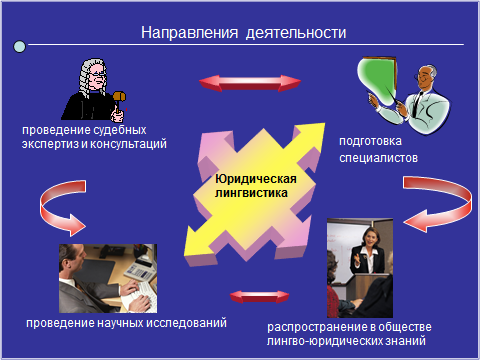 Объектом юрислингвистики являются взаимоотношения языка и закона. 
Юрислингвистика изучает отношение языка к закону. 
Юридический аспект языка - предмет юрислингвистики.
В целом предпосылки симбиоза юриспруденции и лингвистики вполне
закономерны и объяснимы, поскольку в нынешних условиях потребность в
слиянии языка и права продиктована сугубо практическими соображениями
и приобретает все более массовый характер.
Актуальный глоссарий
Язык законов/законодательный язык —  термины, которые связываются с особым функциональным стилем современного русского литературного языка (законодательным стилем), который объединяет совокупность языковых средств, употребляемых для выражения мысли законодателя и законодательных категорий.
Судебная лингвистическая экспертиза – это эффективная (а потому крайне ответственная) процессуальная деятельность по лингвистическому исследованию речевой информации (зафиксированной на любом материальном носителе), имеющей значение доказательства.
Лингвистическая экспертиза — исследование продуктов речевой деятельности, направленное на установление значимых фактов и получение ответов на поставленные перед экспертом вопросы.
Список источников
Воропаев В.И. Юрислингвистика: история и перспективы.  [Электронный ресурс]. URL:http://www.pglu.ru/lib/publications/University_Reading/2010/VII/uch_2010_VII_00039.pdf
(Дата обращения 5.12.14)
Галяшина Е.И. Судебная лингвистическая экспертиза. Московский государственный юридический университет имени О.Е. Кутафина (МГЮА). [Электронный ресурс]. URL: http://isemgua.ru/info/ling_ex/ (Дата обращения 5.12.14)
Гришенкова Ю.А. Актуальные вопросы современной юрислингвистики [Электронный ресурс]. URL:http://vestnik.yspu.org/releases/novye_Issledovaniy/26_4/    (Дата обращения 5.12.14)
Лебедева Н.Б. О метаязыковом сознании юристов и предмете юрислингвистики / Н.Б. Лебедева // Юрислингвистика – 2. –Барнаул, 2000. – С. 49-64.
Википедия [Электронный ресурс]. URL: https://ru.wikipedia.org (Дата обращения 5.12.14).
Методика преподавания русского языка и литературы
Миронова Татьяна,
1 курс магистратуры, ТФО
В начало
Одним из первых определение методики дал Н.И. Новиков (XVIIIв.):
«Одну из важнейших частей сей науки составило бы точнейшее показание, как надлежит располагать ученье по различию наук и знаний, кои должно доставлять юношеству, по различию учащихся, их способностей, склонностей и будущего их определения. Сия часть педагогики научала бы нас образу ученья, употреблению наблюдений и выводимых из них правил».
В.В.Голубков (XXв.): 

   «Все методики, какой бы учебной дисциплины они ни касались, сходны между собой в том, что они в определенной последовательности рассматривают принципы, материал и методы работы учителя, отвечают на три основных вопроса: зачем, что и как?».
Дидактические правила методики (по М. А. Рыбниковой)
обучение должно быть воздействующим на различные стороны восприятия учащихся;
учащиеся должны ясно понимать поставленную перед ними задачу; 
искусство методиста - показать сложное в простом, новое в знакомом.
Ассоциация учителей литературы и русского языка (АССУЛ)
Цели Ассоциации:
объединение усилий граждан и юридических лиц в деле формирования у широкого круга лиц бережного и ответственного отношения к русскому языку;
консолидация сил преподавателей в целях формирования интереса у школьников к богатому наследию русской классической и современной литературы;
создание единого информационного пространства, необходимого для распространения в профессиональном сообществе современных технологий преподавания.
Ассоциация учителей литературы и русского языка (АССУЛ)
Основные задачи:
повышение воспитательной и развивающей роли русского языка в деле формирования у школьников гражданского самосознания;
содействие созданию условий для профессионального общения педагогов и обмена опытом;
оказание помощи в установлении постоянных связей между преподавателями и другими специалистами в области русского языка и литературы;
содействие повышению престижа педагогической профессии;
проведение общественной экспертизы учебно-методической литературы;
содействие социально-правовой защищенности учителей;
содействие распространению и изучению русского языка в странах СНГ и в мире.
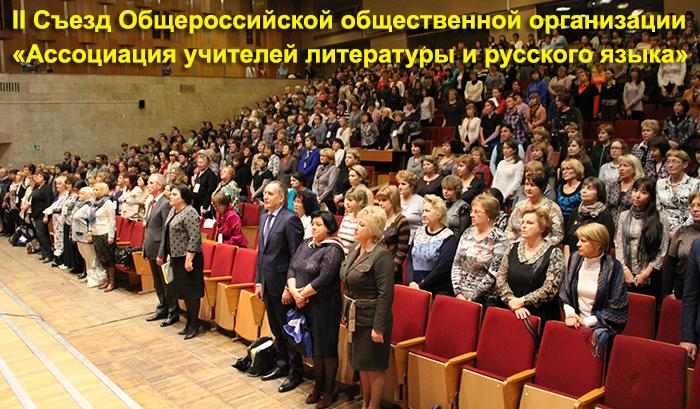 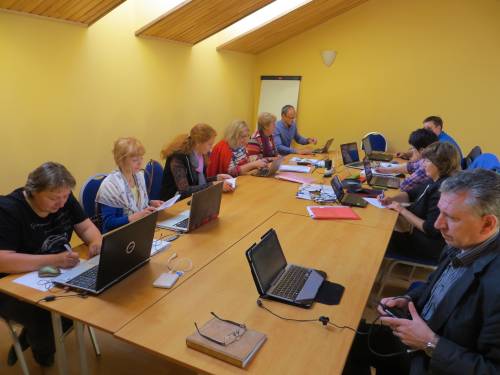 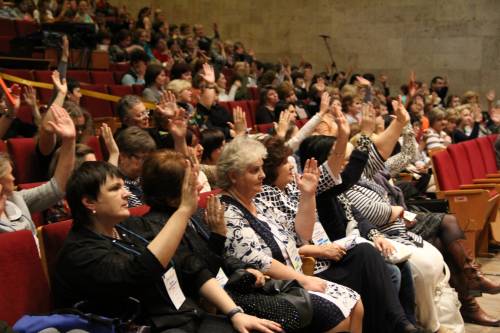 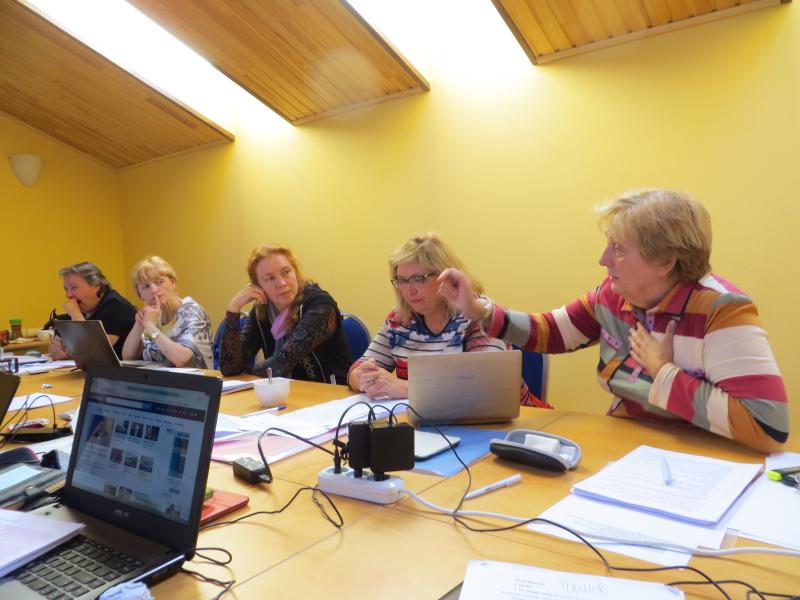 Методика преподавания русского языка
Ф.И. Буслаев первый системно написал о том, что процесс преподавания русского языка нуждается в растолковании (1844г. «О преподавании отечественного языка»).
Предмет
Принципы, цели, задачи обучения школьников родному языку;
Процесс обучения русскому языку:
содержание обучения, языковой материал, языковые умения;
деятельность учителя по отбору и подаче материала;
деятельность учащихся по усвоению знаний.
Задачи
«зачем изучать» (цель)
«чему учить» (содержание)
«как учить» (методы, технологии, принципы)
«как контролировать усвоенное» (диагностика)
Актуальные проблемы
Проблема развития письменной речи
Полиэтническая среда
Проблема единого учебника
Преемственность между этапами обучения
Методика преподавания литературы
Конец XIX – начало ХХ вв.
Впервые методика ориентируется не просто не школьную практику, но и обретает статус науки.
Предмет
Процесс изучения литературы
В методике преподавания литературы исследованы:
классификация, содержание, структура урока;
его идейно-нравственное и эстетическое воздействие на учащихся;
место урока в системе развивающего обучения; 
специфика урока литературы, его творческий, эмоциональный характер.
Актуальные проблемы
Проблема создания мотивации к чтению;
Примитивизация технологий литературного образования;
Обилие программ и учебников, в которых сохранились идеологические штампы;
Проблема форм итоговой аттестации;
Содержание литературного образования.
Актуальный глоссарий
АССУЛ
Единый учебник
Единое образовательное пространство
Интерпретационная деятельность читателя-школьника
Итоговое сочинение
Концепция школьного филологического образования
Литературная компетентность
Литературное развитие
АССУЛ
Общероссийская общественная организация «Ассоциация учителей литературы и русского языка».

Организация осуществляет деятельность по следующим направлениям:
- общественный мониторинг уровня образования в области русского языка и литературы в школах;
- осуществление научных исследований и разработок в сфере гуманитарного знания;
- взаимодействие с органами государственной власти по вопросам совершенствования государственной политики в области образования;
- взаимодействие с государственными структурами, общественными и иными объединениями по вопросам совершенствования государственной политики в части отношения к русскому языку и литературе;
- взаимодействие с органами исполнительной власти, в том числе путем участия в комиссиях и рабочих группах, регламентирующих обеспечение школ учебно-методическими материалами;
представление и защита своих прав и законных интересов, а также прав и законных интересов своих членов и участников в органах государственной власти, органах местного самоуправления;
- и др.
Единый учебник
Концепция, направленная на создание единой линейки учебников про предметам: «Русский язык», «Литература», «История».
Единое образовательное пространство
принцип государственной и международной политики в сфере образования и его организации в исторически, экономически, религиозно, национально и политически разнородных территориях (или государствах).
Интерпретационная деятельность читателя-школьника
механизм становления и развития диалогических отношений читателя-школьника с художественным произведением, миром и самим собой, который представляет собою органичный природе искусства слова, обучения и бытия ценностно-смысловой процесс диалогового взаимодействия мира текста и литературного и жизненного опыта учащегося,  результатом которого является творческая работа; метод и технология организации процесса литературного развития читателя-школьника.
Итоговое сочинение
Форма итоговой аттестации в выпускных классах, определяющая допуск учащихся к ЕГЭ и поступление в высшие учебные заведения.
Концепция школьного филологического образования
определяет подходы к изучению русского языка и литературы в общеобразовательной школе. Концепция содержит характеристику школьного филологического образования в России, предлагает пути совершенствования изучения русского языка и литературы с учетом современных требований общества и государства, а также в свете отечественной и мировой культурно-исторической перспективы.
Литературная компетентность читателя-школьника
потребность учащегося в чтении хороших книг, способность и готовность воспринимать, анализировать и истолковывать художественный текст, исходя из программы текста и программы интерпретатора, в роли которого он выступает, на основе своего литературного и жизненного опыта.
Литературное развитие
открытый системный процесс развития у учащихся литературно-творческих способностей, умений и навыков чтения художественных произведений в системе школьного литературного образования; ключевой концепт отечественной методики преподавания литературы и главная цель школьного литературного образования.
Источники
Ассоциация учителей литературы и русского языка [Электронный ресурс]. – URL: http://uchitel-slovesnik.ru/ (Дата обращения: 27.12.14).
Беляева Н. В. Вызовы и риски современного школьного литературного образования // Русская словесность. - 2012. - № 6. - С. 6-10.
Богданова О.Ю., Леонова С.А., Чертова В.Ф. Методика преподавания литературы: Учебник для студентов вузов, обучающихся по педагогическим специальностям. — М., 1999. 
Болотов В.А. О преподавании русского языка в общеобразовательных учреждениях России  [Электронный ресурс]. – URL: http://www.gramota.ru/biblio/magazines/mrs/28_320(Дата обращения: 20.12.14). 
Быстрова Е.А., Львова С.И., Капинос В.И. Обучение русскому языку в школе. М., 2004.
Возвращение выпускного сочинения [Электронный ресурс]. – URL: http://sochinenie.wikivote.ru/ (Дата обращения: 13.12.14).
Грузан И.Е. Проблемы преподавания литературы в школе в современных социокультурных условиях [Электронный ресурс]. – URL.: httphttp://http://bankhttp://bank.http://bank.orenipkhttp://bank.orenipk.http://bank.orenipk.ruhttp://bank.orenipk.ru/http://bank.orenipk.ru/Texthttp://bank.orenipk.ru/Text/http://bank.orenipk.ru/Text/thttp://bank.orenipk.ru/Text/t37_331.http://bank.orenipk.ru/Text/t37_331.htm (Дата обращения: 19.12.14).
Дейкина А. Д. Книга Ф. И. Буслаева "О преподавании отечественного языка" (1844 г.) - первооснова методической науки / А. Д. Дейкина // Русский язык в школе. - 1995. - N 2. - С. 117-118.
Источники
Доклад Людмилы Вербицкой «Задачи РОПРЯЛ и проблемы языкового и литературного образования в школе и вузе» [Электронный ресурс]. – URL.:  http://rusacademedu.ru/presscentre/66 (Дата обращения: 15.12.14).
Методика преподавания литературы: Учебник для пед.вузов / Под ред. Богдановой О.Ю., Маранцмана В.Г. — В 2 ч. - М., 1994.
Методика преподавания русского языка в школе/ Под ред. Баранова М.Т. М., 2001. 
Ольшанский Д.А. Современные проблемы преподавания литературы: о преодолении тоталитарности педагогических стратегий // Инновации и образование. Сборник материалов конференции. Серия “Symposium”, выпуск 29. СПб.: Санкт-Петербургское философское общество, 2003. С.159-167.
Пономарев Е.Р. Воспитание новых людей. Методика преподавания литературы в советской школе 1930-х гг. // Детские чтения. Т.5. №1 (2014).
Романичева Е.С., Сосновская И.В.Введение в методику обучения литературе. — М., 2012.
Ядровская Е. Р.  Развитие интерпретационной деятельности читателя-школьника в процессе литературного образования (5–11 классы): монография. — СПб., 2012.
Проблемы методики преподавания иностранного языка
Аниховская К.
1 курс магистратуры,
ИТФО
В начало
Методика обучения иностранным языкам –  наука о закономерностях процесса обучения иностранным языкам.


Направление в определении методики как науки зародилось в конце 40-х годов.
Задачи:
«зачем изучать»
«чему учить»
«как учить»
«как контролировать усвоенное»
Объект  — процесс передачи знаний об иностранном языке и формирования навыков и умений иноязычной речи. 
Предмет –  накопленные об объекте знания, многочисленные теории, моделирующие процесс обучения иностранным языкам и его фрагменты; результат обучения.
Проблемы
Структура, основанная на грамматике
Программы, ориентированные на пополнение словарного запаса
Метод «услышать/повторить»
Фонетический метод обучения чтению, требующий высокой грамотности в языке
Неподготовленность к чтению и письму
Отсутствие взаимодействия между преподавателем и учеником
Недостаточное количество учебных часов => упрощение программы
Глоссарий
Коммуникативный метод обучения - вариант комбинированных методов обучения. 
Интенсивный метод обучения – авторская система группового обучения, известная как метод активизации резервных возможностей личности и коллектива. 
Метод проектов – способ достижения дидактической цели через детальную разработку проблемы (технологию), которая должна завершиться вполне реальным, осязаемым практическим результатом, оформленным тем или иным образом 
Ситуативность на уроке ИЯ – соотнесенность фраз с теми взаимоотношениями, в которых находятся собеседники. 
Деятельностная методика – имеет своей основой деятельностную концепцию учения, представленную теорией поэтапного формирования умственных действий. 
Интерактивная методика – означает взаимодействовать, находиться в режиме беседы, диалога с кем-либо. 
Дистанционная методика –взаимодействие учителя и учащихся между собой на расстоянии, отражающее все присущие учебному процессу компоненты (цели, содержание, методы, организационные формы, средства обучения) и реализуемое специфичными средствами Интернет-технологий или другими средствами, предусматривающими интерактивность.
Список литературы
Брюханова Е.А. Проблемы изучения и преподавания иностранного языка и способы их преодоления / Е.А. Брюханова // Сибирский торгово-экономический журнал. – 2008. - №7.
Абдрашитова Н.Т., Артамонова Г.В. Современные проблемы лингвистики и методики преподавания английского языка [Электронный ресурс] URL: http://festival.1september.ru/articles/632743/
Неэффективность традиционных методик преподавания английскому языку [Электронный ресурс] URL: http://www.grapeseed.com/ru/need_fc.html
[Электронный ресурс] URL: http://muzpedcollege36.narod.ru/gos_inyaz.html
Лингвокультурология
Быстрая Вероника
1 курс магистратуры, ИТФО
В начало
Определение лингвокультурологии
Лингвокультурологию определяют  как науку, возникшую на стыке лингвистики и культурологи и исследующая проявления культуры народа, которые отразились и закрепились в языке.

Ее основная задача – раскрытие ментальности народа и его культуры через язык.
Объект и предмет науки
Объект - взаимосвязь и взаимодействие культуры и языка в процессе его функционирования и изучение интерпретации этого взаимодействия в единой системной целостности;
Предмет - национальные формы бытия общества, воспроизводимые в системе языковой коммуникации и основанные на его культурных ценностях — всё, что составляет языковую картину мира.
Основные проблемы науки
как культура участвует в образовании языковых концептов;
к какой части значения языкового знака прикрепляются «культурные смыслы»;
осознаются ли эти смыслы говорящим и слушающим и как они влияют на речевые стратегии;
существует ли в реальности культурно-языковая компетенция носителя языка, на основании которой воплощаются в текстах и распознаются носителями языка культурные смыслы (для доказательства этого нужны новые технологии лингвокультурологического анализа языковых единиц);
каковы концептосфера (совокупность основных концептов данной культуры), а также дискурсы культуры, ориентированные на репрезентацию носителями одной культуры, множества культур (универсалии);
культурная семантика данных языковых знаков, которая формируется на основе взаимодействия двух разных предметных областей - языка и культуры;
как систематизировать основные понятия данной науки, т.е. создать понятийный аппарат, который не только позволил бы анализировать проблему взаимодействия языка и культуры в динамике, но обеспечил бы взаимопонимание в пределах данной научной парадигмы - антропологической, или антропоцентрической;
Актуальный глоссарий
Коммуникативная компетенция
Культурная коннотация  
Культурное пространство
Культурные традиции
Культурные установки
Культурные ценности
Культурный концепт
Культурный фон
Лингвокультурема 
Менталитет 
Речевое поведение
Субкультура 
Язык культуры
Языковая картина мира
Языковая личность 
Языковая способность
Актуальные темы научных исследований
Абдразакова Е.Н. Сопоставительный когнитивный и лингвокультурологический анализ русских, болгарских и английских анекдотов. Автореферат - Тюмень, 2007. — 28 с.
Авазбакиева Ф.Р. Лингвоаксиологический аспект семантики прилагательных, характеризующих человека по уровню воспитанности (на материале татарского, русского и английского языков). Автореферат - Тобольск, 2012. — 25 с. 
Артемова О.Е. Лингвокультурная специфика текстов прецедентного жанра лимерик - М.: РГБ, 2005. - 260 с.
Багдасарова Н.А. Соотношение вербализованных эмоций в русском и английском языках - М., 2004. - 208 с.
Балакина З.Ю. Национально-культурная специфика лексикографического описания эмоциональных концептов (на материале английского и русского языков). Автореферат - Волгоград, 2006. — 10 с.
Барышев Н.В. Национальная специфика лексико-семантических полей ''Средства передвижения'' в русском и английском языках. Автореферат - Воронеж, 1999. — 19 с.
Колчина О.Н. Диалог культур в структуре языковой личности (на примере поэзии Бориса Гребенщикова) - Нижний Новгород: Нижегородский государственный педагогический университет, 2004. – 174 л. 
Коновалова Ю.С. Фразеологизмы, паремии и афоризмы как средство объективации возрастных концептов в англо-американской языковой картине мира. Автореферат - Воронеж, 2012. - 24 с. 
Красильникова Н.А. Метафорическая репрезентация лингвокультурологической категории свои-чужие в экологическом дискурсе США, России и Англии – Екатеринбург: УГПУ, 2005. - 210 стр.
Литвинова Ю.С. Язык как институт мирного урегулирования конфликтов. Сравнительно-сопоставительный анализ лексики французского и английского языков, используемой в диалоге культур (конфликтующих сторон). Автореферат - Москва, 2007. — 26 с.
Шенбергер И.И. Коммуникативная ситуация недоразумения в межкультурном и внутрикультурном дискурсе (на примере русского и немецкого языков). Автореферат - Новосибирск, 2010. — 24 с.
Ярмахова Е.А. Лингвокультурный типаж «английский чудак». Автореферат - Волгоград, 2005. — 11 с.
Список литературы
Маслова В. А.  Лингвокультурология: Учеб. пособие для студ. высш. учеб, заведений. — М.: Издательский центр «Академия», 2001. — 208с.
Национально-культурная специфика речевого поведения // Под ред. А. А. Леонтьева, Ю. А. Сорокина, Е. Ф. Тарасова. - М. "Наука", 1977.
Электронные источники: 
ВАК  - [Электронный ресурс] – URL: http://vak2.ed.gov.ru/catalogue/index?middleName=&lastName=&speciality=&orgDcArticle=&dissertationType=&fistName=&idcName=&pg=true&q=&orgDcFullName=&branch=1833&autoref=&protectDateEnd=&protectDateBegin=&st=full&place=&max=10&offset=10 (дата обращения: 16.12.2014).
Википедия [Электронный ресурс] – URL: https://ru.wikipedia.org/wiki/%CB%E8%ED%E3%E2%EE%EA%F3%EB%FC%F2%F3%F0%EE%EB%EE%E3%E8%FF (дата обращения: 16.12.2014).
Задачи и цели лингвокультурологии - [Электронный ресурс] – URL: http://zinki.ru/book/lingvokulturologiya/zadachi-i-celi/ (дата обращения: 16.12.2014).
Лингвокультурология - [Электронный ресурс] – URL: http://revolution.allbest.ru/languages/00252215_0.html (дата обращения: 16.12.2014). 
Соболь Н. В. Лингвокультурология: основные понятия  - [Электронный ресурс] – URL: http://www.rusnauka.com/14_NPRT_2010/Philosophia/66479.doc.htm (дата обращения: 16.12.2014).
ЭТНОЛИНГВИСТИКА
Оздоева Лейла 
1 курс магистратуры ТФО
В начало
ЭТНОЛИНГВИСТИКА (от греч. éthnos – народ, племя, лат. lingua — язык)
Направление в языкознании, изучающее язык в его отношении к культуре, взаимодействие языковых, этнокультурных и этнопсихологических факторов в функционировании и эволюции языка.
ЭТНОЛИНГВИСТИКА
АНТРОПОЛИНГВИСТИКА
ЭТНОСЕМАНТИКА
ПРОБЛЕМЫ

«когнитивная» (от лат. cognitio — познание) 
Каким образом, с помощью каких средств и в какой форме в языке находят отражение культурные (бытовые, религиозные, социальные и пр.) представления народа, говорящего на этом языке, об окружающем мире и о месте человека в этом мире?
«коммуникативная» (от лат. communicatio — общение)
Какие формы и средства общения – в первую очередь, языкового общения – являются специфическими для данной этнической или социальной группы?
АКТУАЛЬНЫЙ ГЛОССАРИЙ

Лингвокультурология 
Диахроническая/ синхроническая этнолингвистика
Полиэтничность
Билингвизм
Языковая политика государства 
Этногенез и этническая история
Паралингвистические явления
Мифологема
Этнография
СПИСОК  ИСТОЧНИКОВ

Березович Е.Л. Язык и традиционная культура.  – Введение. Раздел 1. Лексическая семантика в этнолингвистической перспективе. М. 2007.
Герд А.С. Введение в этнолингвистику. СПГу, 2005.
Толстая С.М. Этнолингвистика // Институт славяноведения и балканистики. 50 лет. М., 1996.
Юдин А.В. Этнолингвистика // Культурология. XX век. Энциклопедия. СПб, 1998. Т. 2.
Бартминьский Е. Языковой образ мира: очерки по этнолингвистике / Пер. с польск. М., 2005.
Белова О.В. Этнокультурные стереотипы в славянской народной традиции. М., 2005.
Толстая С.М. Московская школа этнолингвистики // Optra Slavica. Slavisticke Rozhledy. Brno, 2002. R. 12. № 2.
Когнитивная лингвистика
Выполнено студенткой 1 курса магистратуры
Синилиной Дарьей
В начало
Определение
Когнитивная лингвистика (cognitive linguistics; kognitive lingustik; linguistique cognitive) - лингвистическое направление, в центре внимания которого находится язык как общий когнитивный механизм, как когнитивный инструмент, то есть система знаков, играющих роль в репрезентации (кодировании) и в трансформировании информации.
Предмет, объект изучения
Предмет КЛ:  устройство и функционирование человеческих знаний.
Объект КЛ: концепт.
Концепты – это ментальные сущности, которые имеют имя в языке и отражают культурно-национальное представление человека о мире. Концепты – концентрат культуры и опыта народа, по словам Ю.М. Лотмана, «как бы сгустки культурной среды в сознании человека».
Цель
Цель когнитивной лингвистики – понять, как осуществляются процессы восприятия, категоризации, классификации и осмысления мира, как происходит накопление знаний, какие системы обеспечивают различные виды деятельности с информацией.
Актуальные проблемы
Построение модели языковой коммуникации как основы обмена знаниями;
Моделирование искусственного интеллекта (компьютерная разновидность когнитивизма);
Обработка информации во время порождения и восприятия речи;
Актуальные проблемы
Проблема понимания и извлечения информации из текста;
Проблемы  языковой картины мира; соотношение научной и обыденной картин мира с языковой.
Актуальный глоссарий
Гештальт - целостный допонятийный образ фрагментов мира.
Категоризация - подведение явления, объекта, процесса и т.п. под определенную рубрику опыта, категорию и признание его членом этой категории; процесс образования и выделения самих категорий, членения внешнего и внутреннего мира человека, упорядоченное представление разнообразных явлений через сведение их к меньшему числу разрядов или объединений.
Актуальный глоссарий
Когнитивная деятельность - «ухватывание» и установление смысла; деятельность, в результате которой человек приходит к определенному решению и/или знанию, т.е. мыслительная деятельность, приводящая к пониманию (интерпретации) чего-либо.
Актуальный глоссарий
Когниция - центральное понятие когнитивной науки, сочетающее в себе значения двух латинских слов – cognitio, познание, познавание и cogitatio, мышление, размышление. Обозначает, таким образом, познавательный процесс или совокупность психических (ментальных, мыслительных) процессов – восприятия, категоризации, мышления, речи и пр., служащих обработке и переработке информации. Включает осознание и оценку самого себя в окружающем мире и построение особой картины мира.
Актуальный глоссарий
Концепт - единица ментальных или психических ресурсов нашего сознания; оперативная содержательная единица памяти, ментального лексикона, концептуальной системы и языка мозга (lingua mentalis), всей картины мира, отраженной в человеческой психике. В процессах мышления человек оперирует концептами, которые отражают содержание результатов человеческой деятельности и познания мира в виде неких «квантов» знания.
Актуальный глоссарий
Фрейм - это способ организации представлений, хранимых в памяти. Он соответствует таким понятиям, как схема в когнитивной психологии, ассоциативные связи, семантическое поле. «Фрейм» также фигурирует как общее родовое обозначение набора понятий типа: схема, сценарий, когнитивная модель.
Источники
Болдырев Н. Н. Концептуальное пространство когнитивной лингвистики / Вопросы когнитивной лингвистики. - 2004. - № 1 - С. 18-36.
Залевская А. А. Психолингвистический подход к проблеме концепта // Методологические проблемы когнитивной лингвистики. - Воронеж, 2001. С. 39.
Кубрякова Е. Краткий словарь когнитивных терминов/ Под общей редакциейЕ. С. Кубряковой. – М.: Филол. ф-т МГУ им. М. В. Ломоносова, 1997. – 245 с.
Маслова В.А. Когнитивная лингвистика.-ТетраСистемс, 2008. — 266 с.
Пименова М. В. Предисловие. / Введение в когнитивную лингвистику. Под ред. М. В. Пименовой. Вып.4. - Кемерово, 2004в. 208 с.
Попова З.Д., Стернин И.А. Когнитивная лингвистика.- М.: ACT: Восток-Запад, 2010. – 314 с.